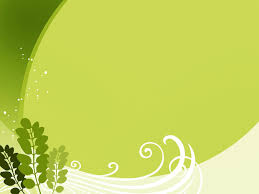 Phòng giáo dục và đào tạo quận Long Biên
Trường mầm non Gia Thượng
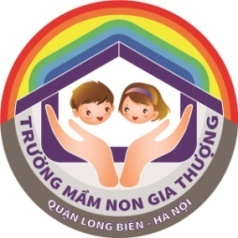 HOẠT  ĐỘNG VỚI ĐỒ VẬT
Đề tài: Xâu lá màu xanh
Lứa tuổi: 24 – 36 tháng
Lớp: Nhà trẻ D1
Giáo viên: Trần Thị Bích Quyên
Năm học : 2018- 2019
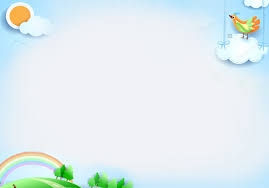 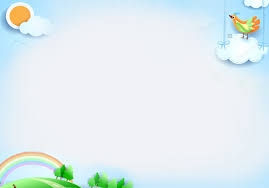 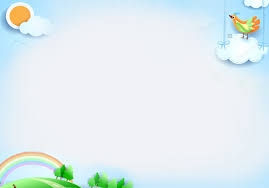 I. Mục đích yêu cầu
1.Kiến thức: 
- Trẻ nhận biết màu xanh.
2. Kỹ năng:
Rèn kỹ năng xâu dây qua lỗ hoa chọn đúng màu xanh theo yêu cầu
3. Thái độ: 
- Trẻ ngoan, hứng thú tham gia hoạt động.
- Trẻ giữ gìn đồ chơi,cất dọn đồ chơi sau khi chơi.
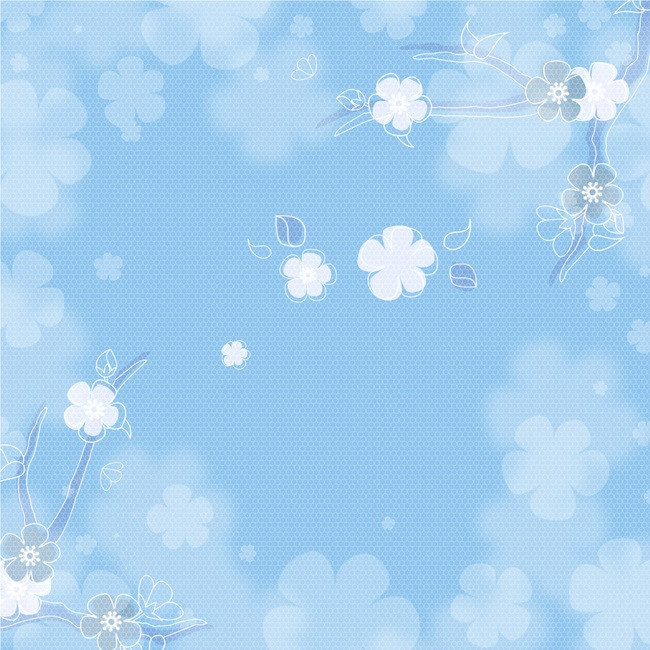 II. Chuẩn bị
Chuẩn bị của cô
- Vòng tay lá màu xanh
- Lá màu xanh 7-9 lá, 2 lá màu đỏ, dây xâu
- Giáo án điện tử
 Bảng tương tác
 Que chỉ
 Loa, đài.
2.   Chuẩn bị của trẻ:
- Mỗi trẻ 1 rổ 5-7 lá màu xanh, 2 lá màu đỏ, dây xâu.
- Chỗ ngồi cho trẻ.
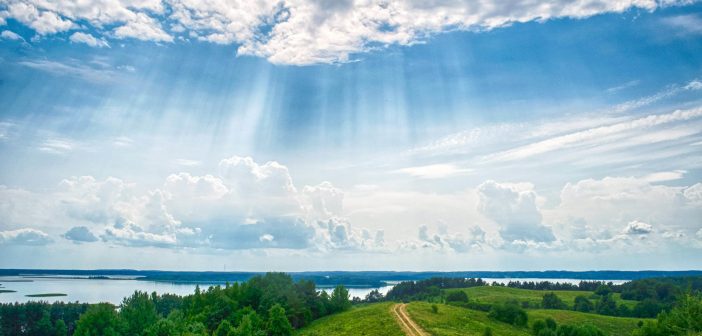 III. Cách tiến hành
1. Ổn định tổ chức:
- Cô và trẻ cùng chơi trò chơi “Tập tầm vông” tay cô xuất hiện sợi dây và chiếc lá
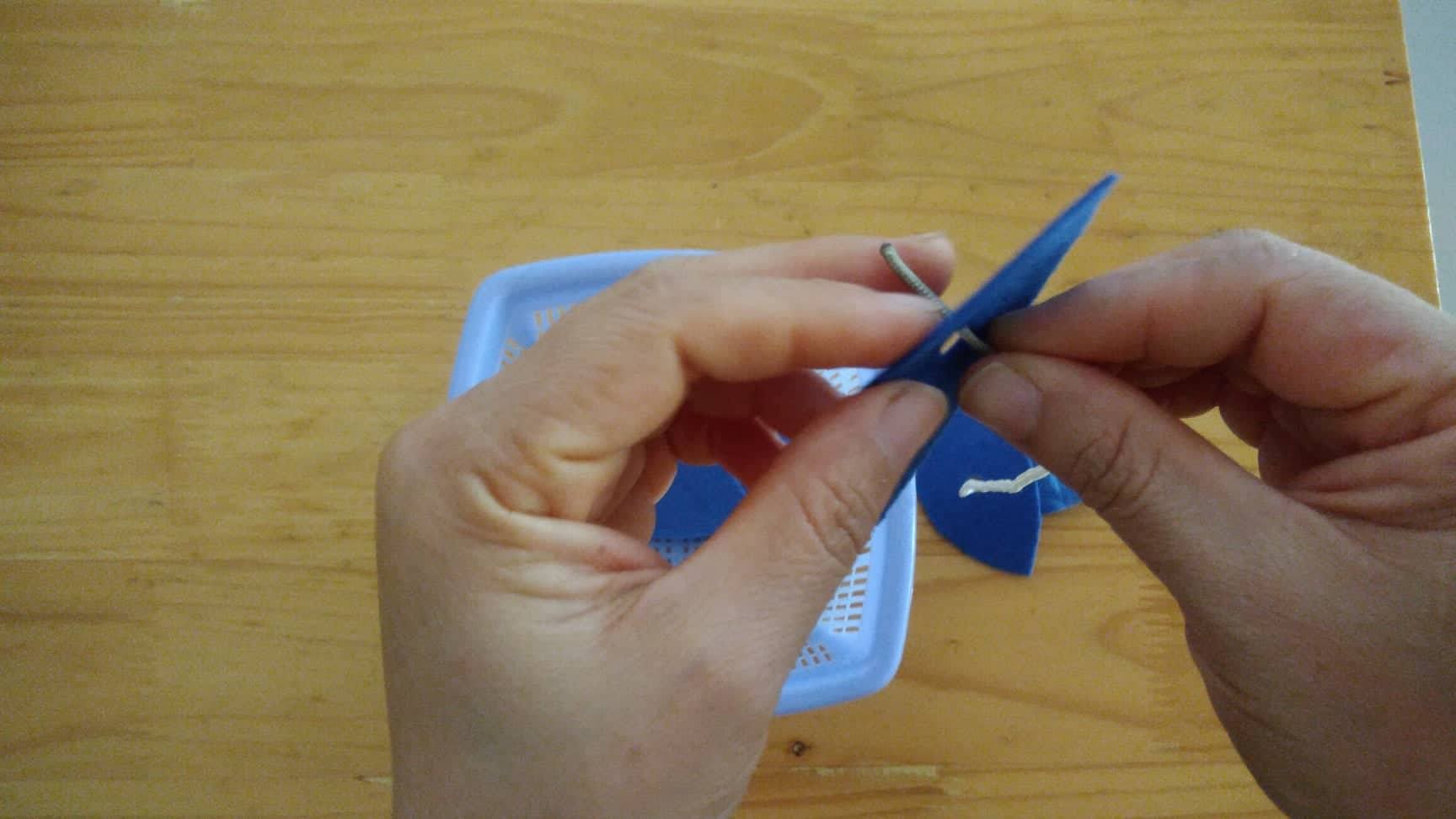 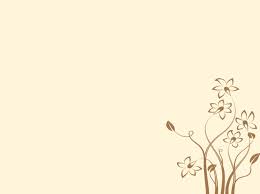 2.Phương pháp và cách tiến hành
a, Bài tập sao chép:
- Cô cho trẻ quan sát chiếc vòng lá màu xanh cô đã xâu và hỏi trẻ:
+ Chiếc vòng có lá màu gì?
+ Làm thế nào để có chiếc vòng?
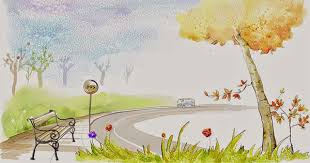 b, Bài tập tái tạo: 
- Cô cho trẻ thực hiện xâu lá theo sự hướng dẫn bằng lời nói dựa trên sản phẩm xâu khi trước
- Khi trẻ thực hiện cô hỏi trẻ: Con đang làm gì? Con xâu lá màu gì? Con xâu như thế nào?
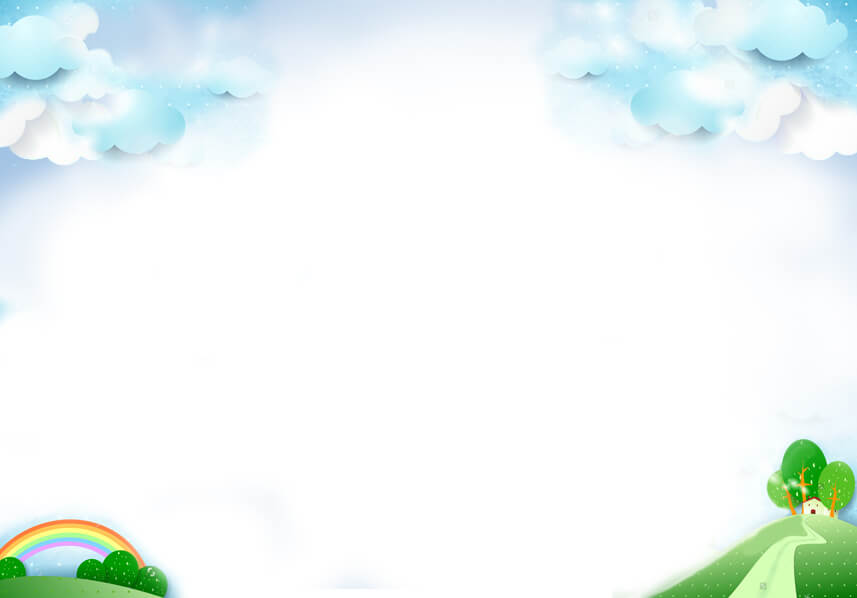 c.Nhận xét sản phẩm
3. Kết thúc:Cô nhận xét tiết học động viên khen ngợi trẻ.